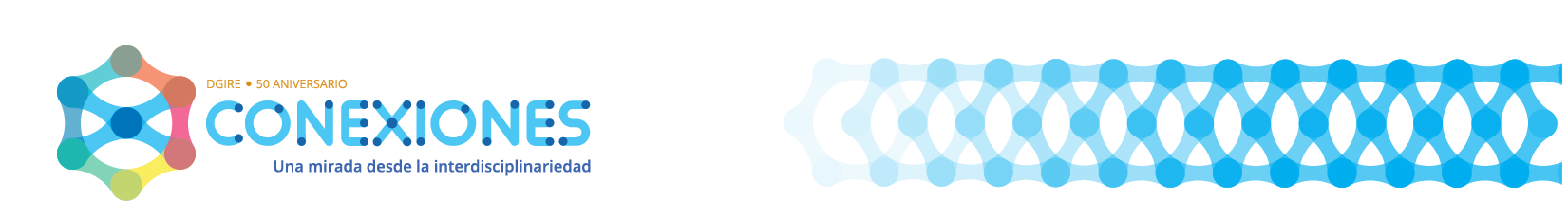 UNIVERSIDAD MOTOLINÍA A. C.
Cerrada de Ameyalco No. 227. Col. Del Valle.  Ciudad de México
Acreditado por la CNEP.
PREPARATORIA UNAM-1028
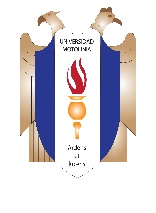 PORTAFOLIO VIRTUAL DE EVIDENCIAS
EQUIPO No. 4:

Lic. Silvia Chávez Limón		Etimologías grecolatinas del español (1505)
Lic. Claudia Flores Ramos                      Literatura Universal (1516)
Lic. Belem Méndez	Juárez		Biología IV (1502)
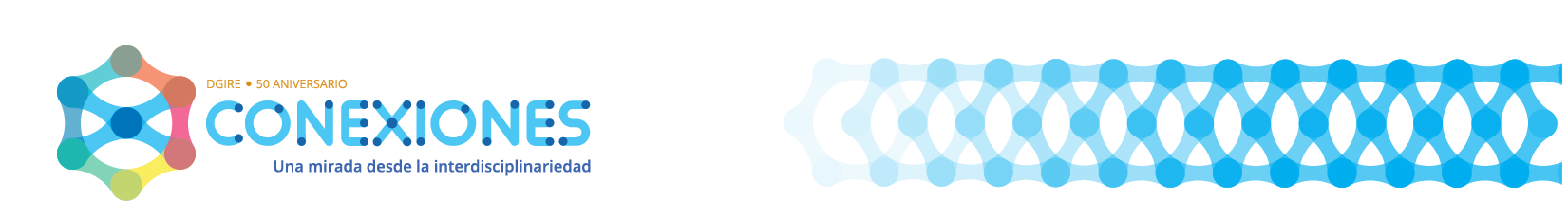 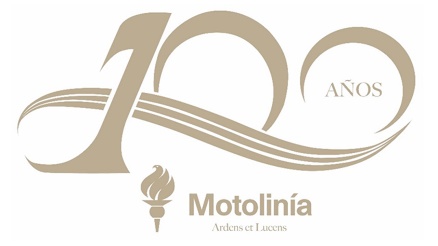 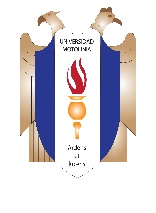 PROYECTO INTERDISCIPLINARIO
El léxico de las ciencias
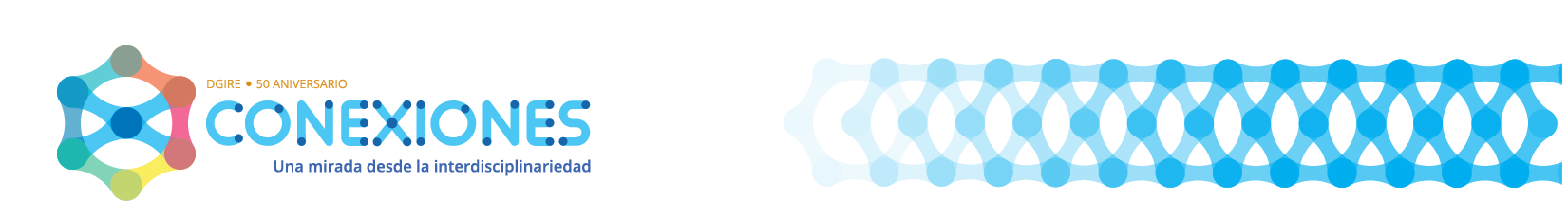 Ciclo escolar: 2017 – 2018
Fecha de inicio: noviembre 2017
Fecha de término: mayo 2018
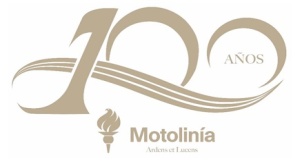 PRODUCTOS GENERADOS EN LA 1ª R.T.
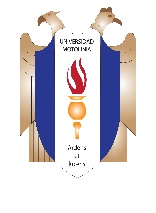 1. C.A.I.A.C. Conclusiones generales: interdisciplinareidad
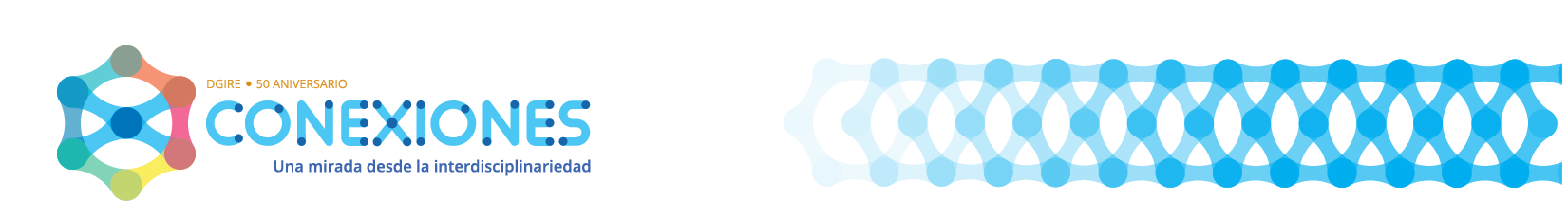 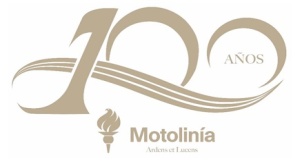 PRODUCTOS GENERADOS EN LA 1ª R.T.
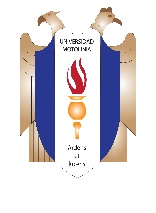 1. C.A.I.A.C. Conclusiones generales: interdisciplinareidad
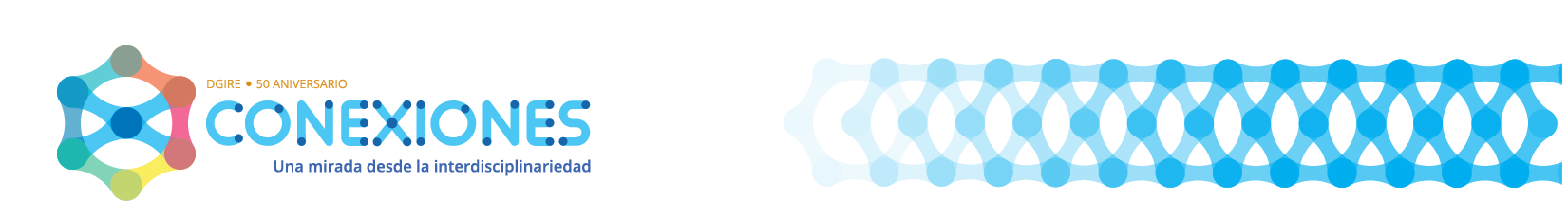 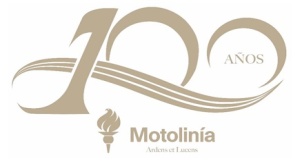 PRODUCTOS GENERADOS EN LA 1ª R.T.
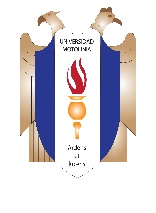 1. C.A.I.A.C. Conclusiones generales: aprendizaje cooperativo
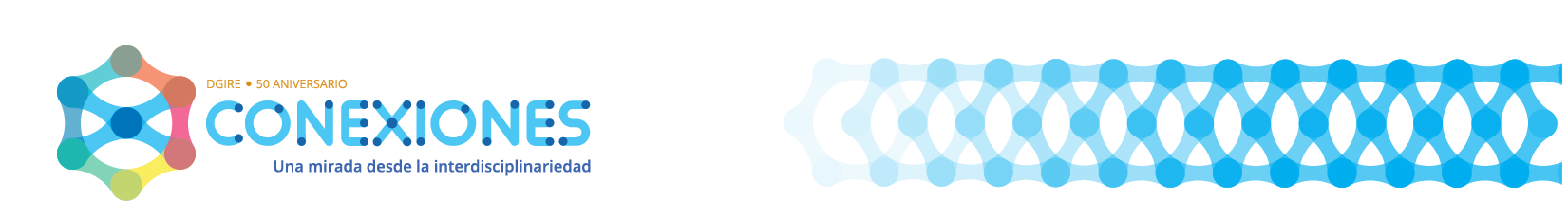 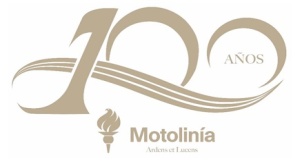 PRODUCTOS GENERADOS EN LA 1ª R.T.
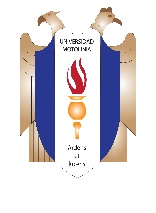 1. C.A.I.A.C. Conclusiones generales: aprendizaje cooperativo
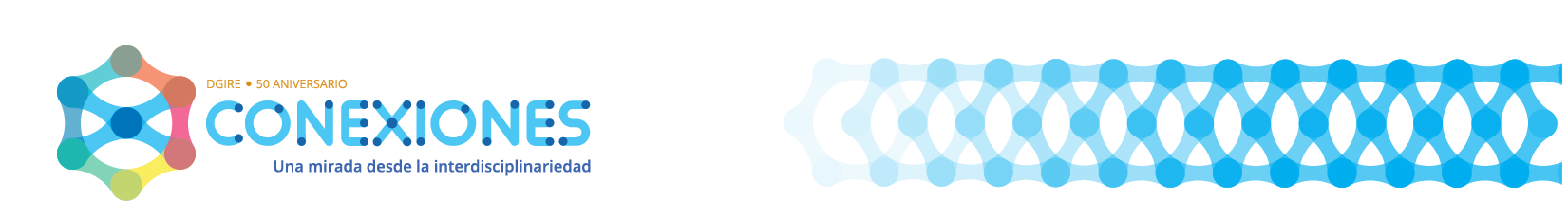 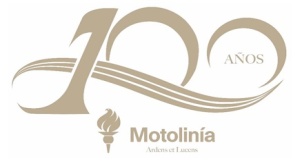 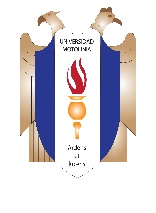 PRODUCTOS GENERADOS EN LA 1ª R.T.
2. Organizador gráfico. Contenidos, conceptos y su interrelación.
El léxico de las ciencias
es
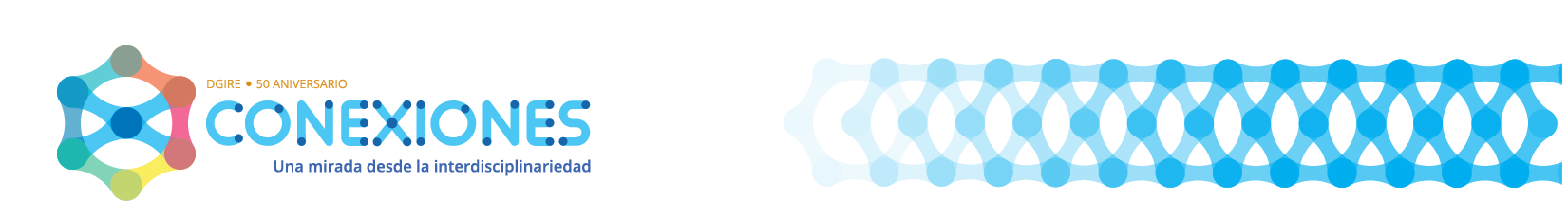 El conjunto de raíces, prefijos y desinencias griegas y latinas con que se compone la mayoría del léxico científico.
implica que
El alumno conozca las raíces, prefijos y desinencias griegas y latinas fundamentales del vocabulario científico.
El alumno pueda comprender el léxico especializado sin necesidad de recurrir al diccionario.
El alumno pueda crear neologismos.
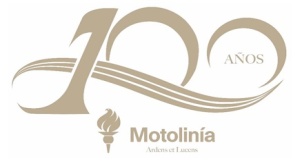 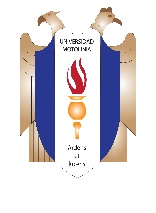 PRODUCTOS GENERADOS EN LA 1ª R.T.
2. Organizador gráfico. Contenidos, conceptos y su interrelación.
El léxico de las ciencias
Microbiología
Etimologías
Citología
Raíces
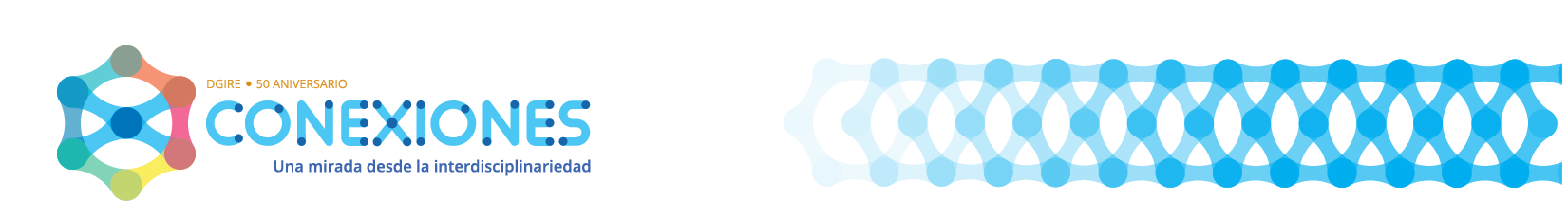 Prefijos
Zoología
Botánica
Neologismos
Desinencias
Biología
Ciencias
Taxonomía
Retórica
Literatura
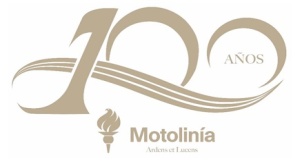 Teoría literaria
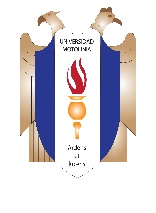 PRODUCTOS GENERADOS EN LA 1ª R.T.
3. Fotografías de sesión
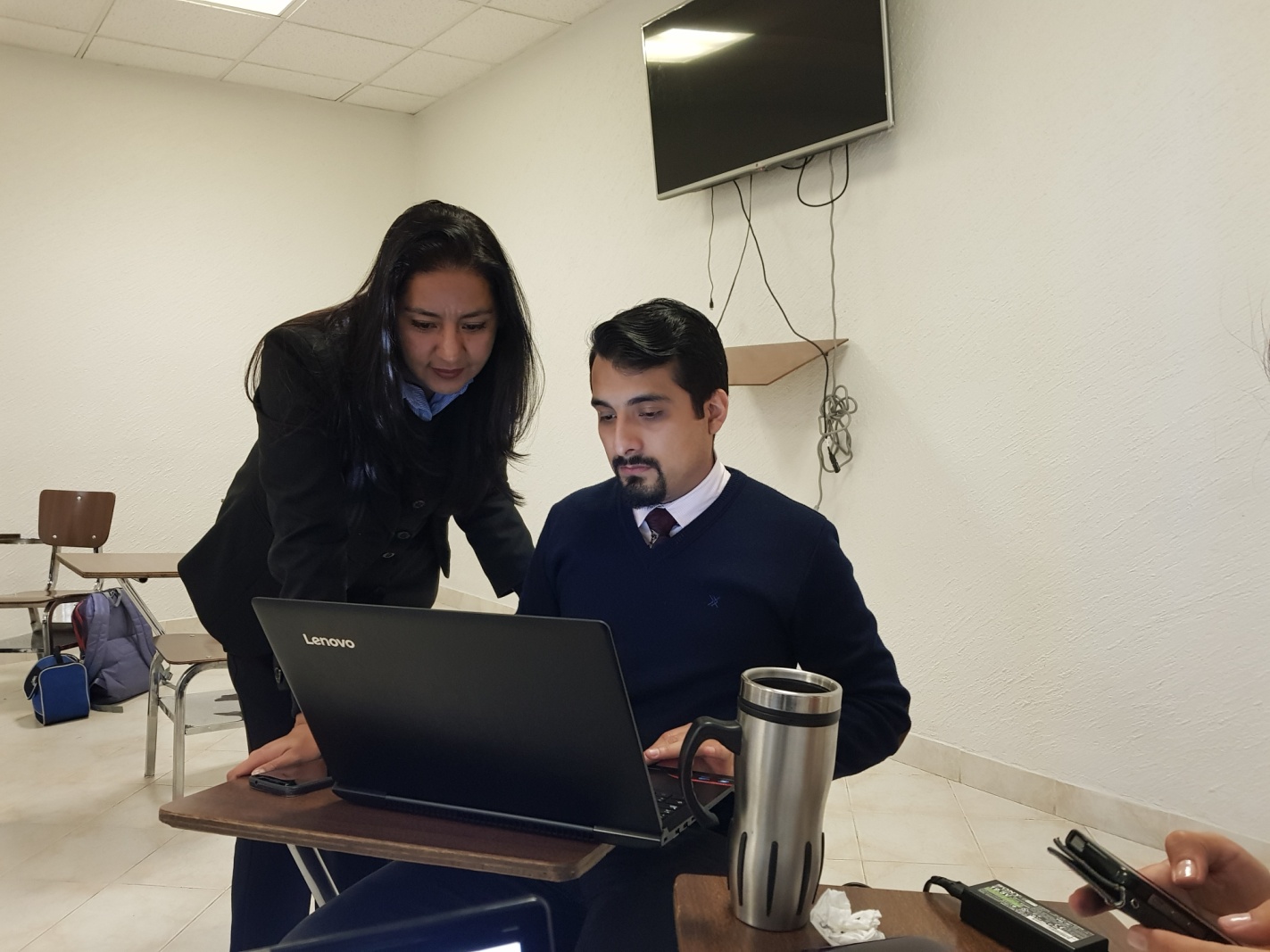 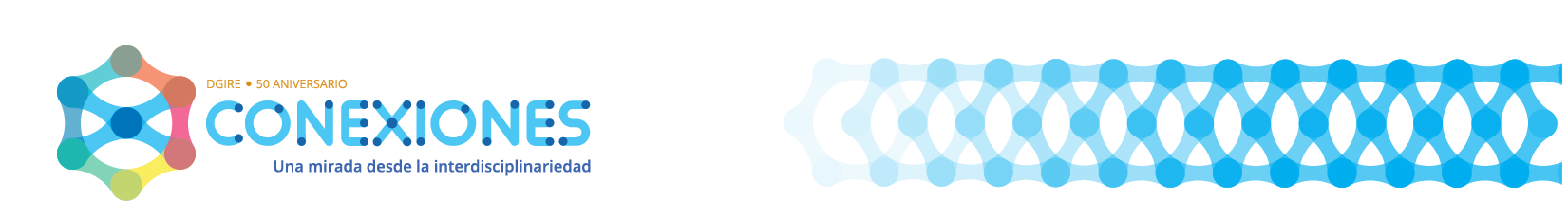 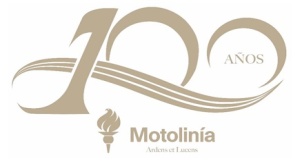 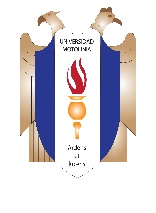 PRODUCTOS GENERADOS EN LA 1ª R.T.
3. Fotografías de sesión
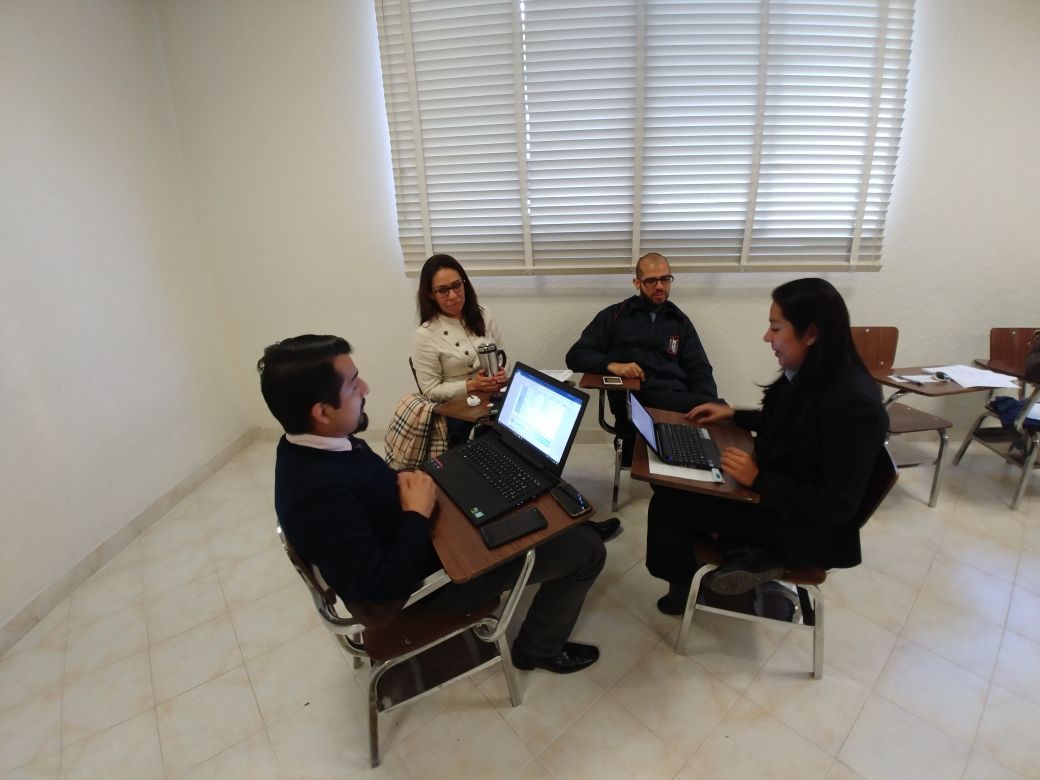 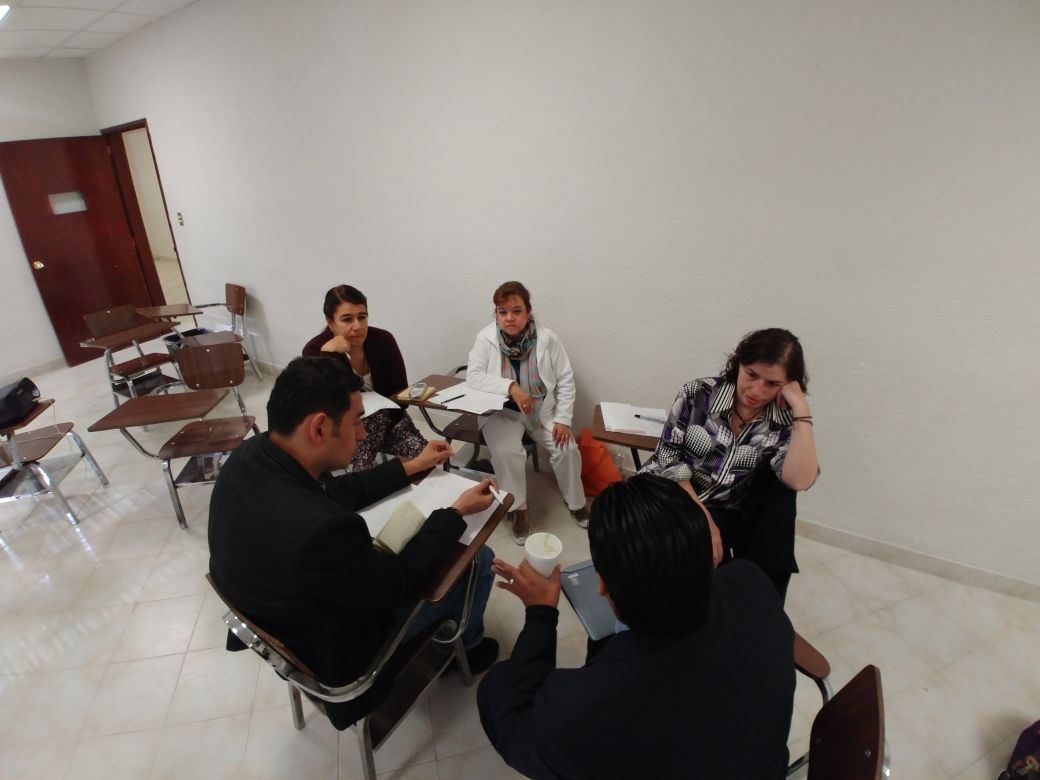 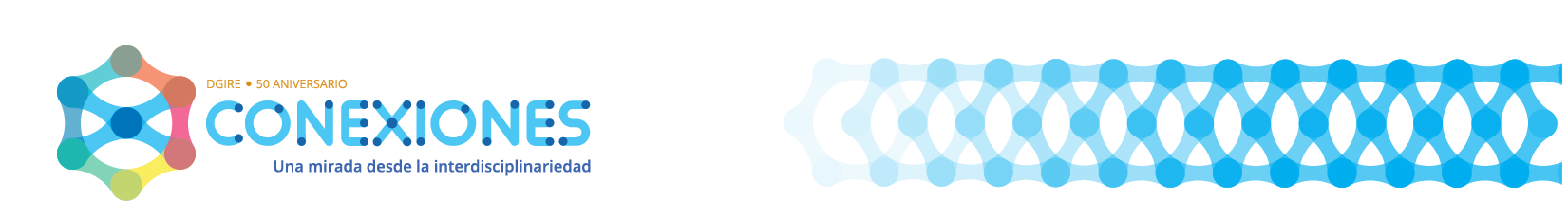 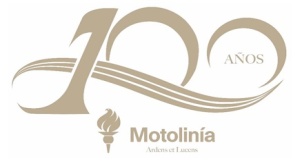